Презентацию выполнила: Абрамова Е.А.
Эти прекрасные цветы
Конспект непосредственно образовательной деятельности по теме « Эти прекрасные цветы» для подготовительной группы детского сада. 
Образовательная деятельность – познание.
Цели:
Познакомить детей с разнообразием мира цветов.
Определить с детьми названия цветов
Учить отличать полевые и садовые цветы.
Развивать умение любоваться красотой цветов.
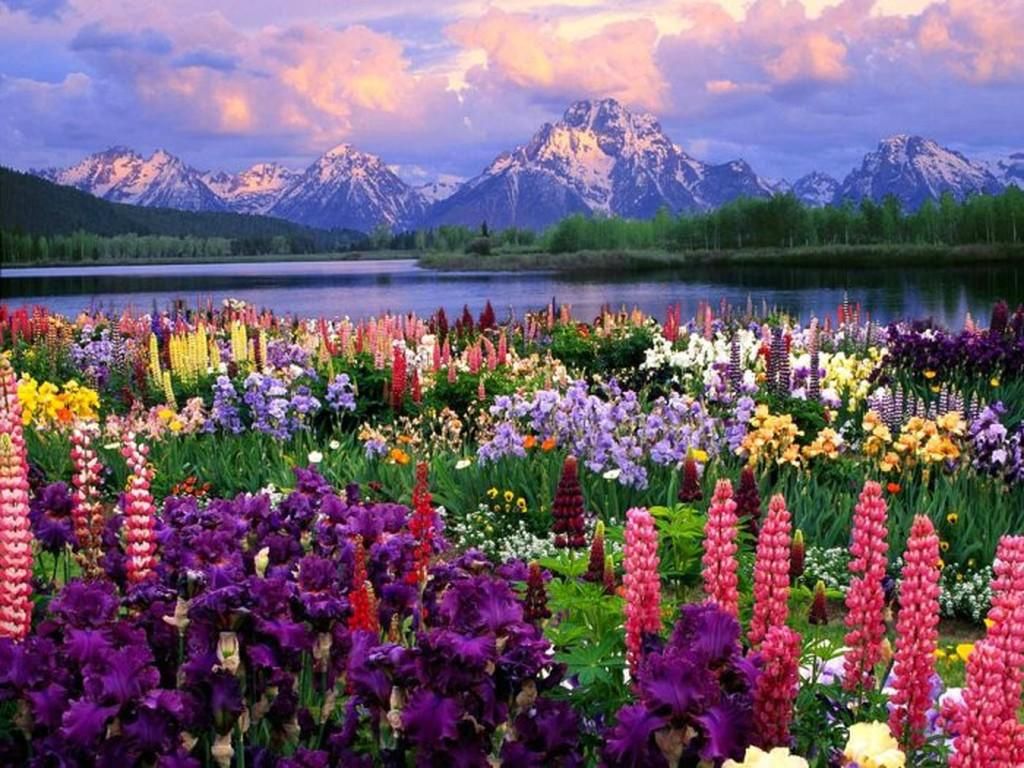 Цветы полевые
Цветы садовые
Роза
Ирис
Гладиолус
Тюльпан
Лилия
Ромашка
Василек
Клевер
Колокольчик
Незабудка
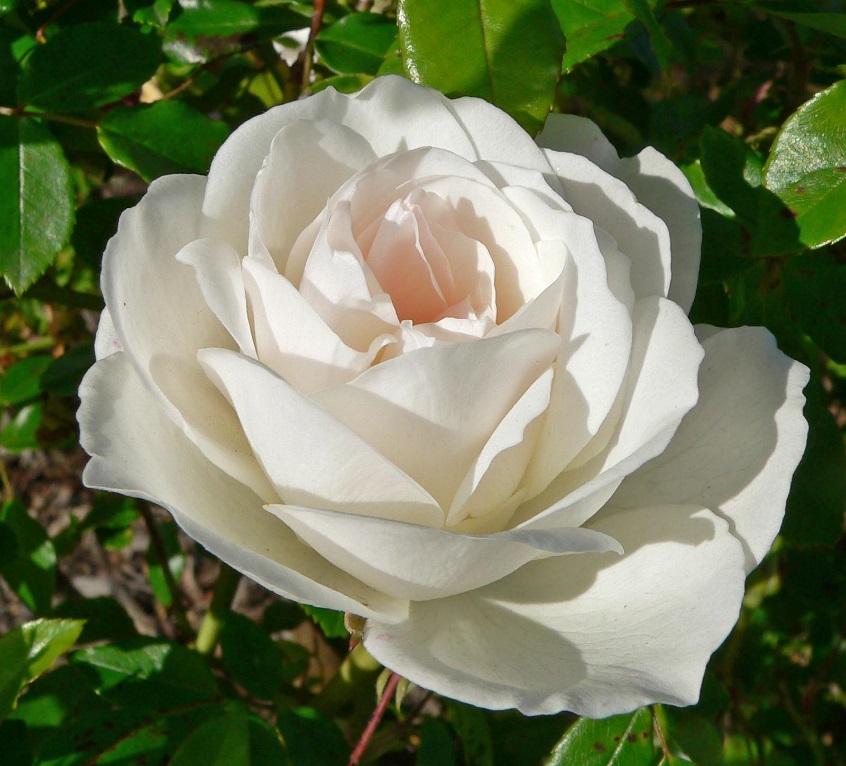 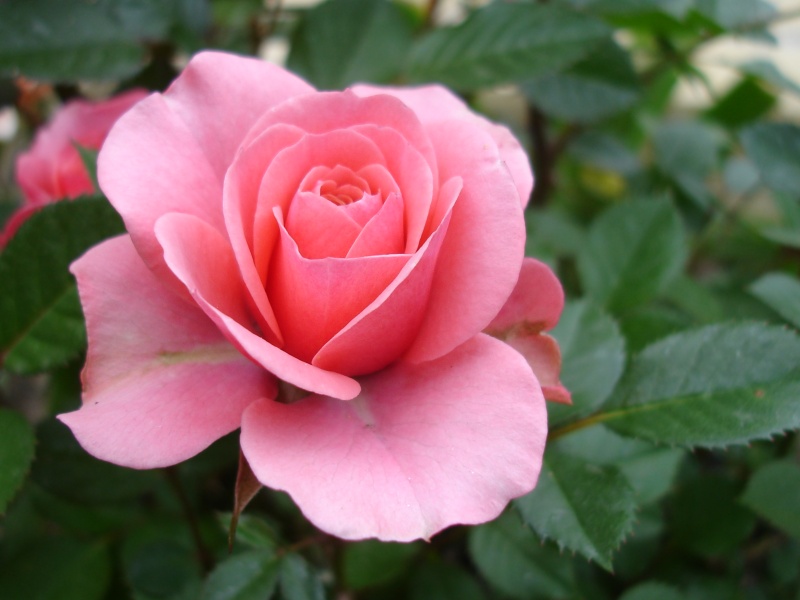 Роза
Королева цветов
Самый старый розовый куст в мире растет в Германии.  Вот уже почти 1000 лет он растет  у стен собора в Хильдесхайме и по высоте достиг почти  крыши.
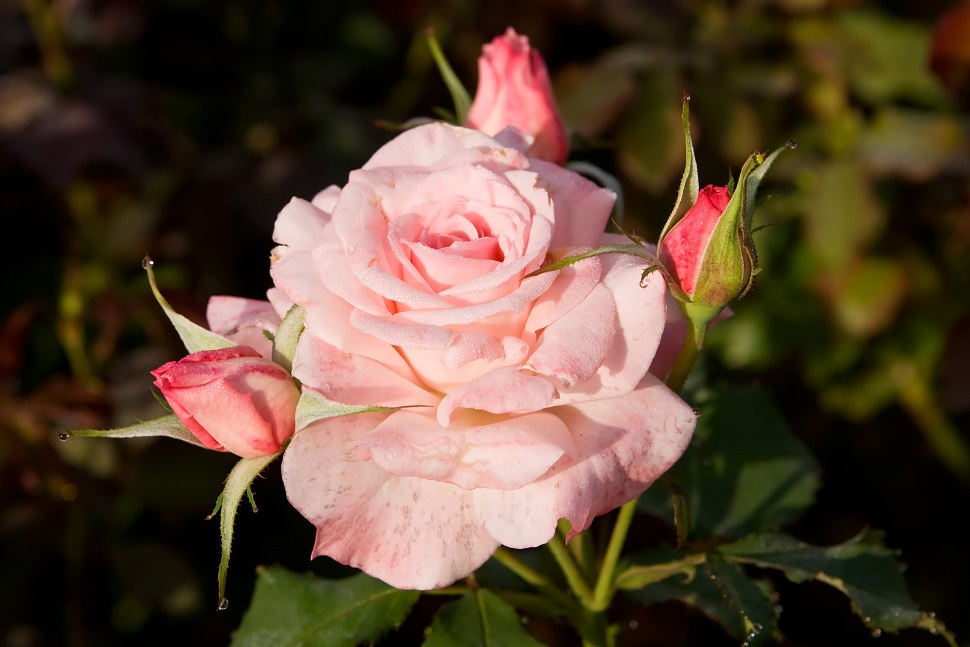 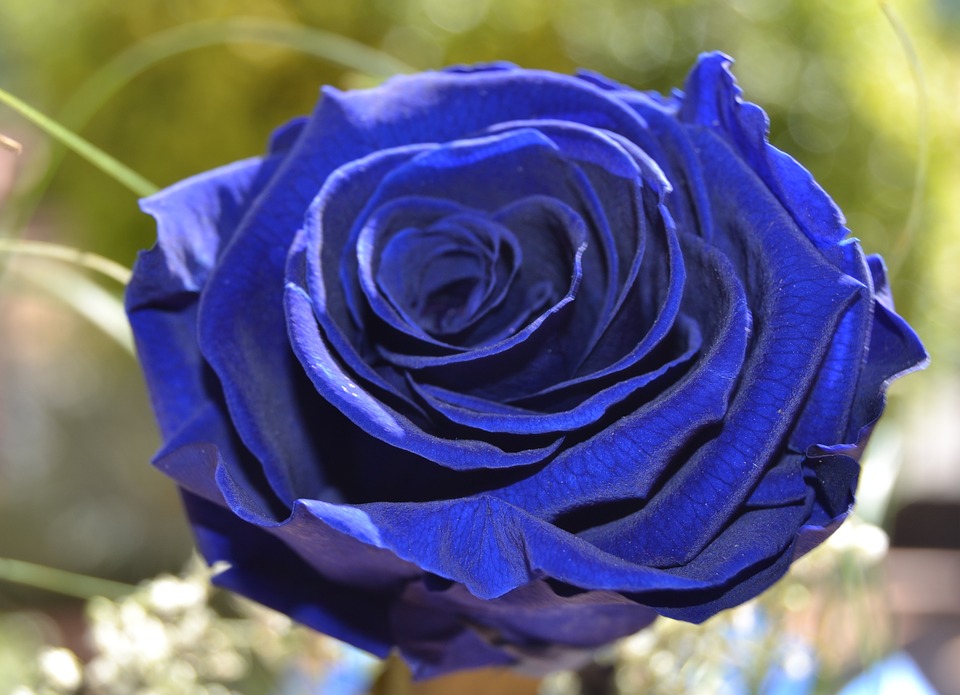 Ирис
Цветы ириса известны человеку с древнейших времён. На острове Крит на фреске, которая находилась на стене Кносского дворца, изображен жрец, окружённый цветущими ирисами. Этой фреске около 4 000 лет.
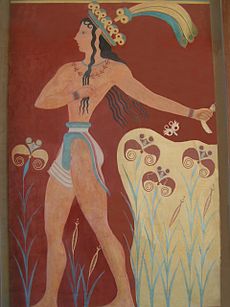 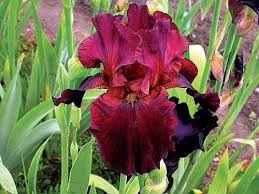 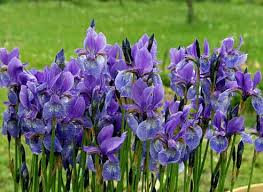 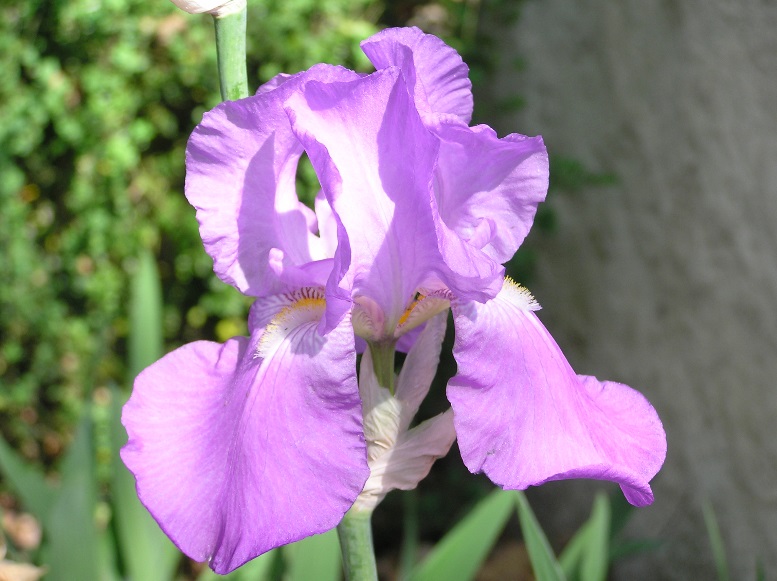 Гладиолус
Он похож на колосок-Многоцветен и высок,Только странный он чуток –Вместо зернышек – цветок.
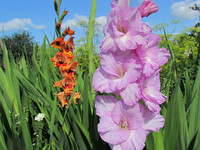 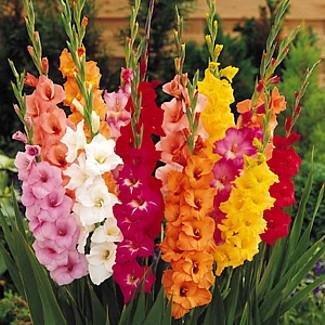 Название гдадиолус происходит от латинского Gladius, что в переводе означает "меч".
Тюльпан
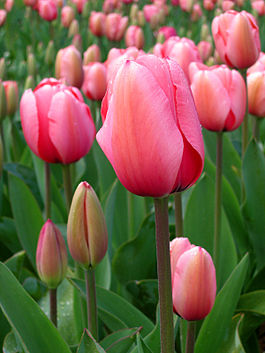 Родина тюльпана — территория современного Казахстана, где они ещё встречаются в диком виде.
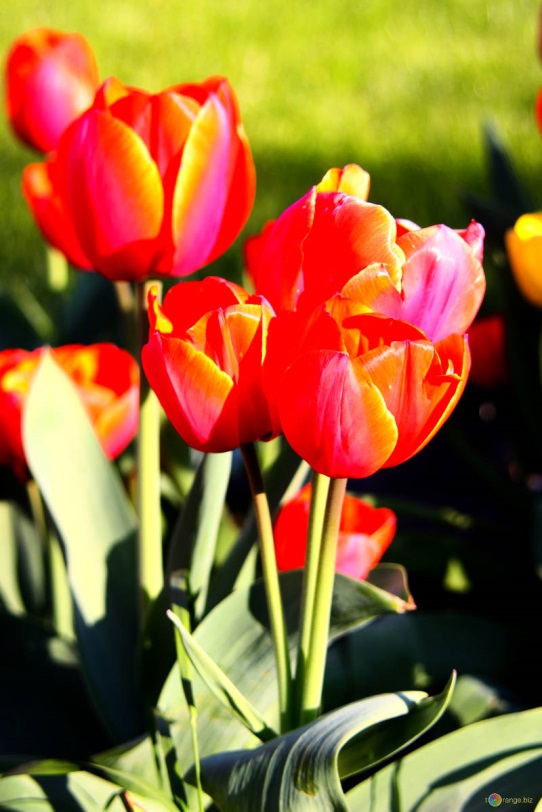 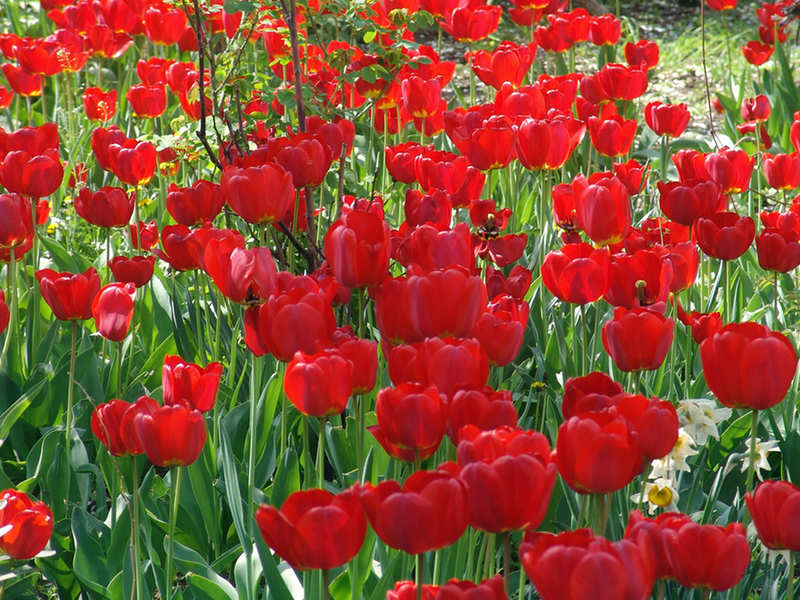 Лилия
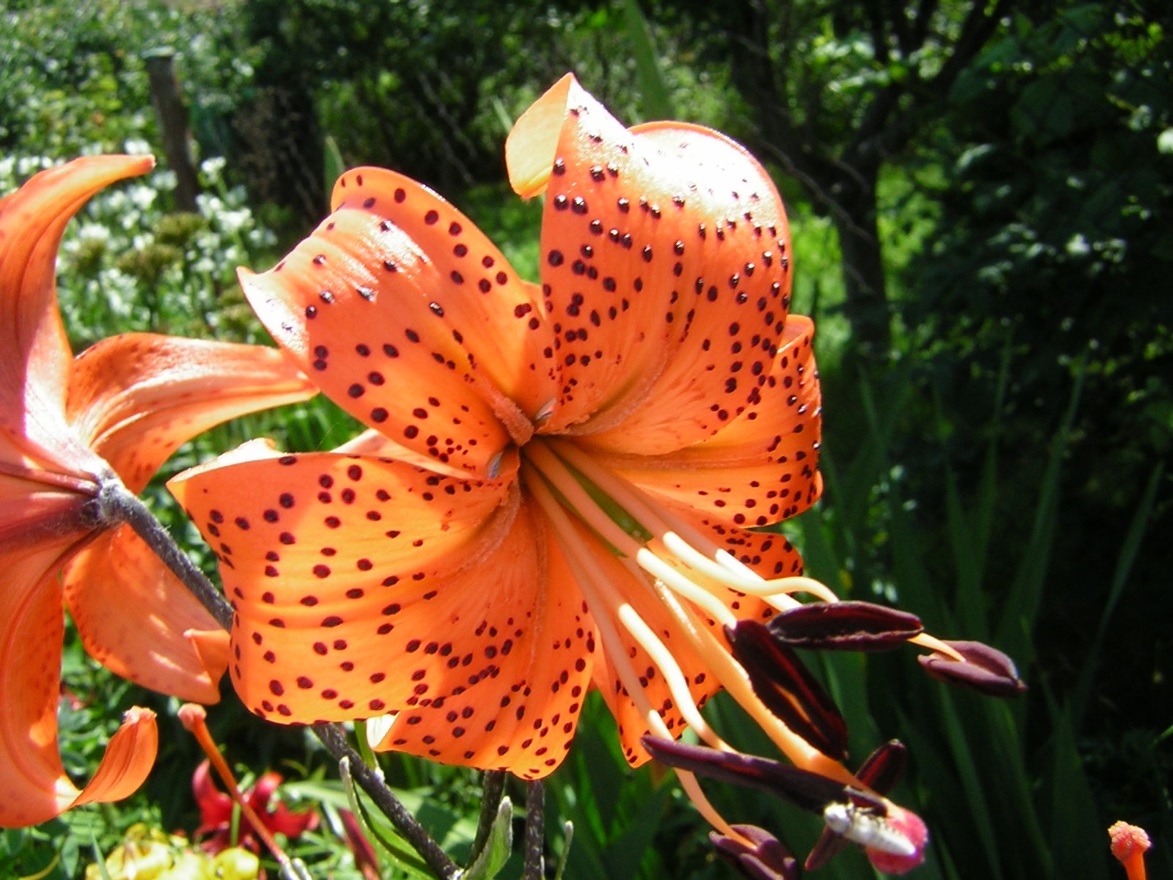 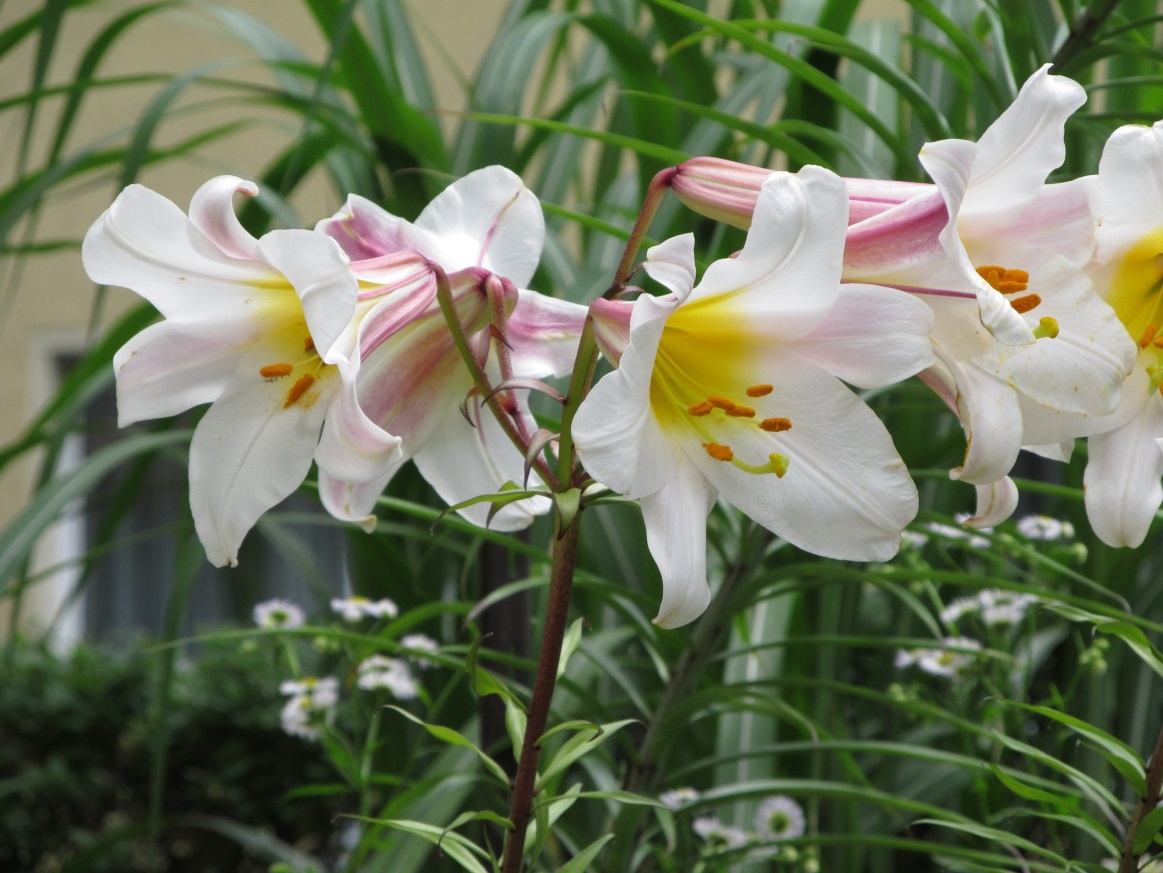 Высота растения может колебаться от 30 до 250 сантиметров!
Ромашка
В Центральной Африке были полностью уничтожены местными племенами несколько видов ромашки из-за суеверий, что эти растения якобы привлекают злых духов.
Наиболее известный вид – Ромашка аптечная, которая широко используется в лечебных и косметических целях.
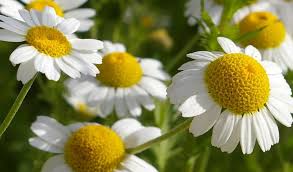 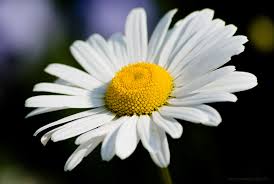 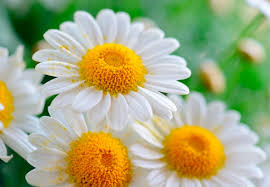 Василек
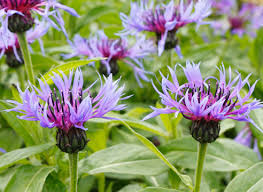 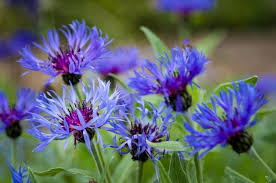 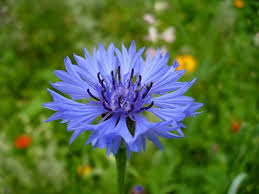 Русское название цветка, произошло, согласно легенде, от имени молодого парня, Василия, околдованного и погубленного русалкой. Увлеченный ею в поле, он превратился в синий цветок, напоминающий своей окраской голубую воду.
Клевер
Клевер – медоносное растение, опыляемое в основном шмелями.
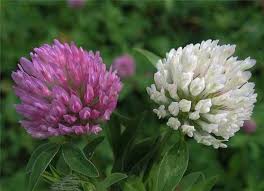 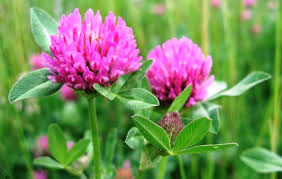 Колокольчик
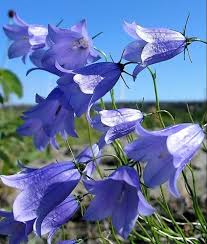 На Руси верили, что хрустальный звон колокольчиков можно услышать один раз в году – в праздник Ивана Купалы.
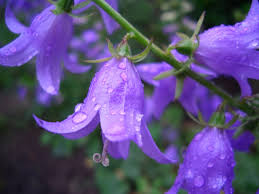 Незабудка
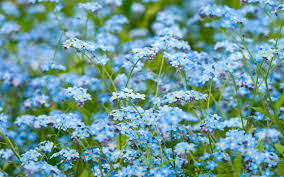 «Лишь незабудок сочных бирюза кругом глядит умильно мне в глаза» - писал Майков.
Незабудку в России еще называют горлянка, лихорадочная трава, пригожница.
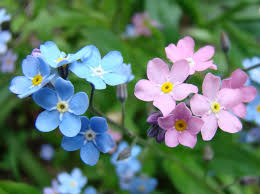 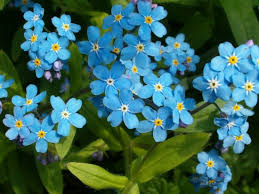 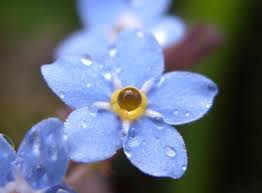 Спасибо за внимание!
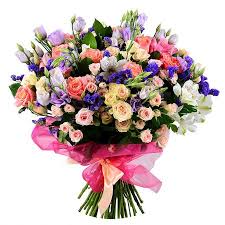